Ficha de Fiscalização do Exercício das Atividades Farmacêuticas em farmácias sem manipulação ou drogarias
Equipe de Fiscalização CRF-RJ

Apresentação: Drª. Mayara Padilha
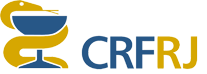 Niterói - 2022
Atribuições dos Conselho Federal de Farmácia
LEI FEDERAL Nº 3820/1960:
“Ficam criados os Conselhos Federal e Regionais de Farmácia,... destinados a zelar pela fiel observância dos princípios da ética e da disciplina da classe dos que exercem atividades profissionais farmacêuticas no País”.
Entre as atribuições Conselho Federal...
-   organizar o Código de Deontologia Farmacêutica; 
ampliar o limite de competência do exercício profissional;
expedir resoluções, definindo ou modificando atribuições ou competência dos profissionais de farmácia, conforme as necessidades futuras;
-   zelar pela saúde pública, promovendo a assistência farmacêutica;
Assistência Farmacêutica
LEI FEDERAL Nº 13021/2014:
Art. 2º Entende-se por assistência farmacêutica (AF) o conjunto de ações e de serviços que visem a assegurar a assistência terapêutica integral e a promoção, a proteção e a recuperação da saúde nos estabelecimentos públicos e privados que desempenhem atividades farmacêuticas, tendo o medicamento como insumo essencial e visando ao seu acesso e ao seu uso racional.
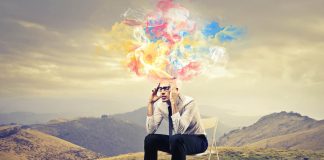 - AF além da presença ou ausência do farmacêutico;
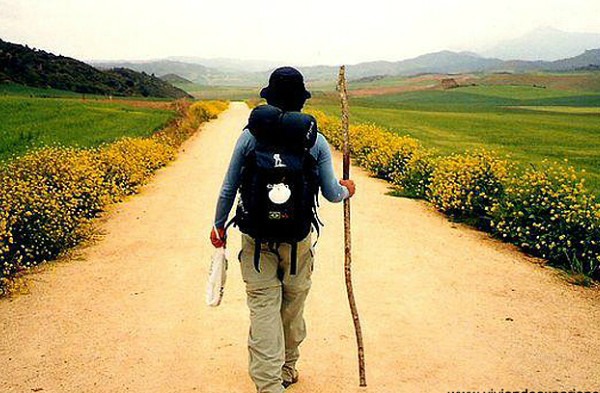 - Farmácia como estabelecimento de saúde;

- Longo caminho a ser percorrido;
Caminho de Santiago de Compostela
Atribuições dos Conselhos Regionais de Farmácia
LEI FEDERAL Nº 3820/1960:
Art. 10. - As atribuições dos Conselhos Regionais são as seguintes: 

a) registrar os profissionais de acordo com a presente lei e expedir a carteira profissional.
b) examinar reclamações e representações escritas acerca dos serviços de registro e das infrações desta lei e decidir;
c) fiscalizar o exercício da profissão, impedindo e punindo as infrações à lei, bem como enviando às autoridades competentes relatórios documentados sobre os fatos que apurarem e cuja solução não seja de sua alçada;
d) organizar o seu regimento interno, submetendo-o à aprovação do Conselho Federal;
e) sugerir ao Conselho Federal as medidas necessárias à regularidade dos serviços e à fiscalização do exercício profissional;
f) eleger seu representante e respectivo suplente para o Conselho Federal;         
g) dirimir dúvidas relativas à competência e âmbito das atividades profissionais farmacêuticas, com recurso suspensivo para o Conselho Federal.
Código de Ética do Profissional Farmacêutico
RESOLUÇÃO CFF nº 711/2021
O farmacêutico e os demais inscritos no Conselho Regional de Farmácia (CRF) são profissionais da saúde, cumprindo-lhes executar todas as atividades inerentes ao seu âmbito profissional, de modo a contribuir para a salvaguarda da saúde.

Art. 22 - Na relação com os conselhos, obriga-se o inscrito a:
I - cumprir as normas (resoluções e deliberações) e as determinações (acórdãos e decisões) dos Conselhos Federal e Regionais de Farmácia;
Procedimento de fiscalização dos Conselhos Regionais
RESOLUÇÃO CFF nº 700/2021
Art. 1º - O procedimento de fiscalização dos Conselhos Regionais de Farmácia obedecerá às regras e procedimentos dispostos nesta resolução.
Parágrafo único - O Conselho Regional de Farmácia (CRF) adotará Fichas de Fiscalização do Exercício das Atividades Farmacêuticas (FFEAF), cuja aplicabilidade será descrita no plano de fiscalização anual, conforme propostas previstas nos anexos VI ao XVI, podendo os órgãos regionais acrescentarem informações adequadas à sua realidade e aprovadas pelo plenário do CRF.
Procedimento de fiscalização dos Conselhos Regionais
Resolução CFF 700/2021
Anexo VI- proposta de FFEAF em farmácia sem manipulação ou drogaria;
Anexo VII- proposta de FFEAF em farmácia com manipulação;
Anexo VIII - proposta de FFEAF em farmácia hospitalar;
Anexo IX - proposta de FFEAF em farmácia pública;
Anexo X - proposta de FFEAF em distribuidor, armazenador, importador e exportador;
Anexo XI - proposta de FFEAF em laboratório de análises clínicas;
Anexo XII - proposta de FFEAF em indústria;
Anexo XIII- proposta de FFEAF em saúde estética;
Anexo XIV - proposta de FFEAF em radiofarmácia;
Anexo XV - proposta de FFEAF em consultório farmaceutico;
Anexo XVI - proposta de FFEAF em serviço de vacina
Obedecem ao previsto na Lei Federal 3820/60:  Fiscalizar o exercício da profissão
FFEAF
Layout da FFEAF
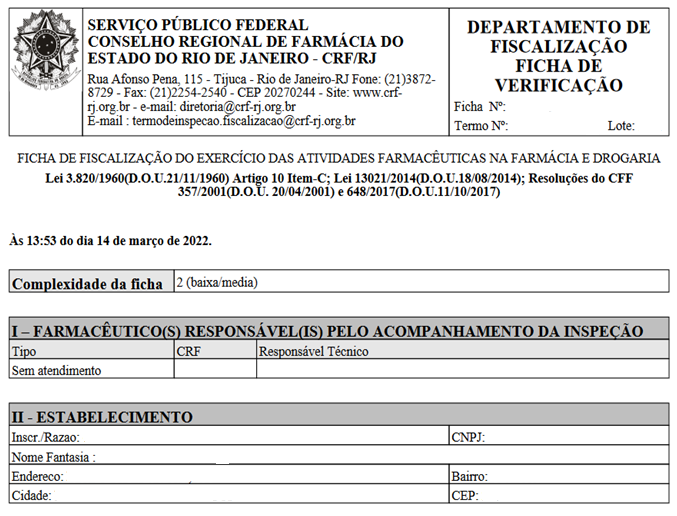 Layout da FFEAF
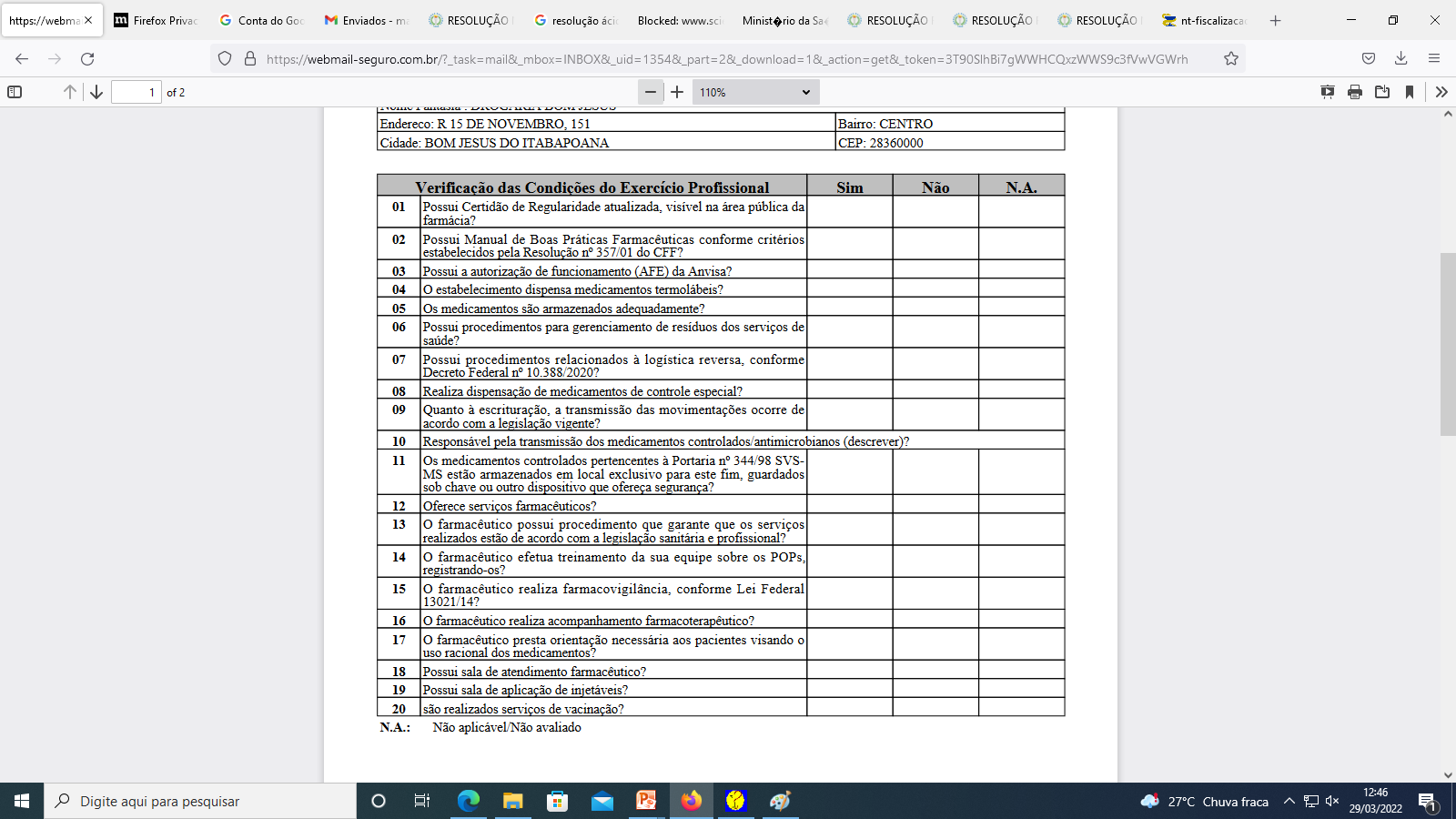 Em quais circunstâncias serão aplicadas as FFEAF?
Ordem de Serviço CRF-RJ nº 01/2022: 

Aplicação de 5 a 10 FFEAFS por fiscal em uma semana.
Apenas quando o farmacêutico Responsável Técnico estiver presente.
Identificação do farmacêutico- Será verificada a cédula de identificação expedida pelo Conselho Regional de Farmácia da jurisdição (art. 20, Resolução CFF nº 357/01). Nos casos excepcionais, será aceito outro documento oficial com foto.
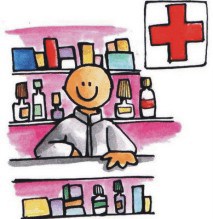 Itens e critérios da FFEAF
1) Possui Certidão de Regularidade atualizada, visível na área pública da farmácia?
Certidão de Regularidade: É a prova da habilitação legal que o farmacêutico está apto para exercer a direção técnica pelo estabelecimento (Res. CFF nº 678/2020)
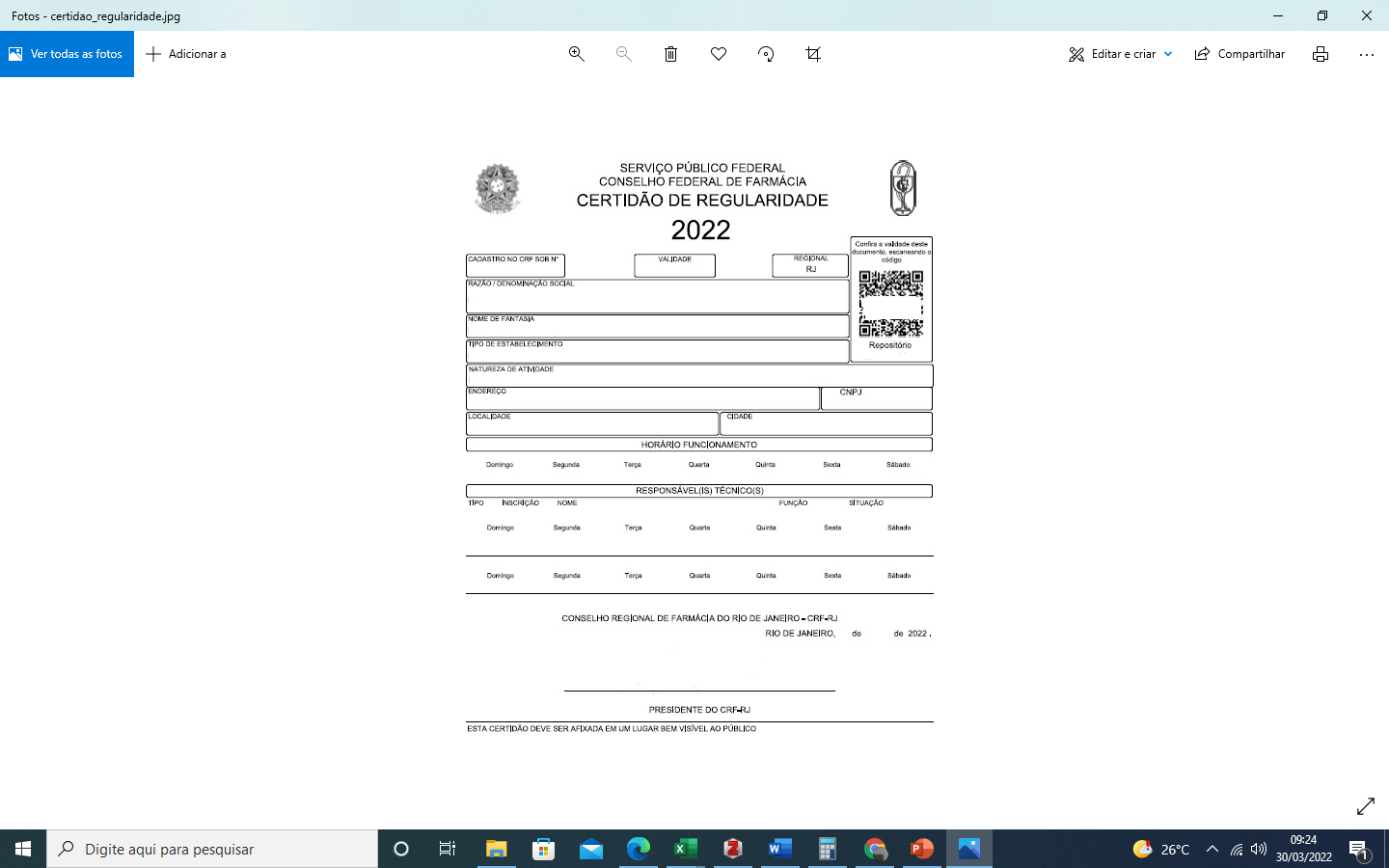 Certidão de Regularidade afixada em local visível ao público, dentro da farmácia ou drogaria (art. 9º, Resolução CFF nº 357/01)

Dados de identificação do estabelecimento e do(s) Farmacêutico(s) Responsável Técnico (RT) atualizados. (Art. 3º, Parágrafo 3º, Resolução CFF nº 700/2021).
Itens e critérios da FFEAF
2) Possui Manual de Boas Práticas Farmacêuticas conforme critérios estabelecidos pela Resolução nº 357/01 do CFF?
Boas Práticas Farmacêuticas: É o conjunto de técnicas e medidas que visam assegurar a manutenção da qualidade e segurança dos produtos disponibilizados e dos serviços prestados em farmácias e drogarias, com o fim de contribuir para o uso racional desses produtos e a melhoria da qualidade de vida dos usuários.
Atribuição do farmacêutico RT
Assegurar condições para o cumprimento das atribuições gerais de todos envolvidos, visando prioritariamente a qualidade, eficácia e segurança do produto;
Itens e critérios da FFEAF
2) Possui Manual de Boas Práticas Farmacêuticas conforme critérios estabelecidos pela Resolução nº 357/01 do CFF?
Estar assinado, no mínimo, pelo  diretor técnico atual;
Conter a identificação do estabelecimento;
Ser específico e estar de acordo com as atividades desenvolvidas no estabelecimento (art. 85, RDC ANVISA nº 44/2009);
Descrever a missão e normas gerais da empresa;
Conter o organograma, as atribuições e as responsabilidades dos funcionários;
Ser atualizado, pelo menos, a cada 2 anos ou quando houver mudança do procedimento, do embasamento legal ou dos dados cadastrais do estabelecimento.
OBS.: O estabelecimento deve manter Procedimentos Operacionais Padrão (POPs), de acordo com o previsto no Manual de Boas Práticas Farmacêuticas (art. 86, RDC ANVISA nº 44/2009)
Exemplos de POP: Qualificação de fornecedores; Aquisição de produtos; Dispensação de medicamentos; Armazenamento de medicamentos; Serviços farmacêuticos, Treinamento dos funcionários.
Itens e critérios da FFEAF
3) Possui autorização de funcionamento (AFE) da ANVISA?
Documento emitido pela Agência Nacional de Vigilância Sanitária (ANVISA) que autoriza o funcionamento de farmácias e drogarias, mediante a solicitação de cadastramento da sua atividade (RDC ANVISA nº 275/2009);

Válido por tempo indeterminado, se não houver qualquer fato gerador que obrigue sua modificação (Lei Federal nº 13043/2014);
Atividades realizadas no estabelecimento devem estar condizentes com as descritas na AFE (RDC ANVISA nº  275/2019 e RDC ANVISA nº 44/2009);

Serão aceitas todas as autorizações publicadas a partir de 15/11/2013;

Espelho do site da ANVISA: desde que esteja regular e constem as atividades autorizadas. A data de impressão deve ser posterior a 2013.
Itens e critérios da FFEAF
4) O estabelecimento dispensa medicamentos termolábeis?
- Apenas declarativo: sim ou não
5) Os medicamentos estão armazenados adequadamente?
A metodologia de verificação da temperatura e umidade deve ser definida em POP.
O armazenamento e a conservação de medicamentos é atribuição e responsabilidade do farmacêutico.
A faixa de horário para medida: probabilidade de encontrar a maior temperatura e umidade do dia.
Os medicamentos e produtos que necessitarem de guarda em baixa temperatura deverão estar acondicionados em geladeira ou congelador conforme a especificação;
Devem ser obedecidas as especificações declaradas na respectiva embalagem, devendo a temperatura do local ser medida e registrada diariamente.
Itens e critérios da FFEAF
5) Os medicamentos estão armazenados adequadamente?
Armazenamento de medicamentos em geral

Realizar pelo menos 1 verificação diária no horário de pico.
      - Mais medições a cargo da vigilância sanitária local
Descrição dos valores máximos, mínimos e do momento.
Mensuração diária e elaboração de mapa de registro mensal;
Manter a faixa de temperatura entre 15 a 30 °C (Re ANVISA n°1 /2005);
Manter a faixa de umidade ambiente entre 35 e 75% URA (Re ANVISA n°1 /2005).
Armazenamento de medicamentos termolábeis
Mensuração diária e elaboração de mapa de registro mensal;
Armazenamento em geladeira de USO EXCLUSIVO, com termômetro;
Manter faixa de temperatura de 2º a 8°C, registrando os valores máximos, mínimos e do momento;
Itens e critérios da FFEAF
6) Possui procedimentos para gerenciamento de resíduos de serviços de saúde?
PGRSS - documento que aponta e descreve as ações relativas ao manejo dos resíduos sólidos
É atribuição do farmacêutico a responsabilidade pela consultoria para:
Elaboração;
Implantação;
Execução;
Treinamento;
 Gerenciamento dos RSS
Contempla aspectos referentes à geração, segregação, acondicionamento, coleta, armazenamento, transporte, tratamento e disposição final
Ações de proteção à saúde pública e ao meio ambiente.
Itens e critérios da FFEAF
6) Possui procedimentos para gerenciamento de resíduos de serviços de saúde?
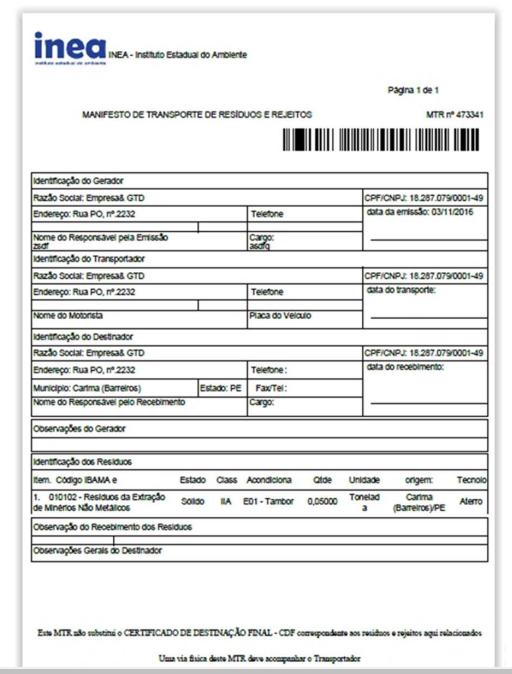 Lembrando que:
É atribuição do farmacêutico a responsabilidade pela consultoria para:
Gerenciamento do RSS  desde a geração até a disposição final.
Resolução CFF nº 415/2004
O Manifesto de Transporte de Resíduos (MTR) é um documento obrigatório que registra informações da movimentação de resíduos desde a fonte geradora até a sua destinação final. Através desse registro é possível monitorar a geração, o transporte e a destinação adequada dos resíduos sólidos no Estado do Rio de Janeiro.
NOP-INEA-35 – NORMA OPERACIONAL PARA O SISTEMA ONLINE DE MANIFESTO DE TRANSPORTE DE RESIDUOS – SISTEMA MTR.
Itens e critérios da FFEAF
6) Possui procedimentos para gerenciamento de resíduos de serviços de saúde?
Plano de Gerenciamento de Resíduos Sólidos de Saúde – PGRSS, devendo conter: a identificação do estabelecimento e do responsável técnico. Além disso, será verificado se a identificação das classes de resíduos citadas no documento está condizente com os resíduos potencialmente gerados no estabelecimento (Resolução CFF nº 415/2004, combinado com a RDC ANISA nº 222/2018)

Contrato com a firma, devidamente licenciada pelo INEA, para recolhimento. Não será considerado como item conforme somente o Certificado emitido pela empresa responsável pelo descarte e destinação final dos resíduos (Resolução CFF nº 415/2004, combinado com o inciso XI, art. 6º, RDC ANVISA nº 222/2018)

Manifesto de resíduos
Itens e critérios da FFEAF
7) Possui procedimentos relacionados à logística reversa, conforme Decreto Federal nº 10.388/2020?
Instrumento de desenvolvimento econômico e social caracterizado por um conjunto de ações, procedimentos e meios destinados a viabilizar o retorno desses medicamentos e de suas embalagens ao setor empresarial para destinação final ambientalmente adequada (Decreto Federal nº 10.388/2020)
Logística reversa de medicamentos domiciliares vencidos ou em desuso, de uso humano, industrializados e manipulados, e de suas embalagens após o descarte pelos consumidores
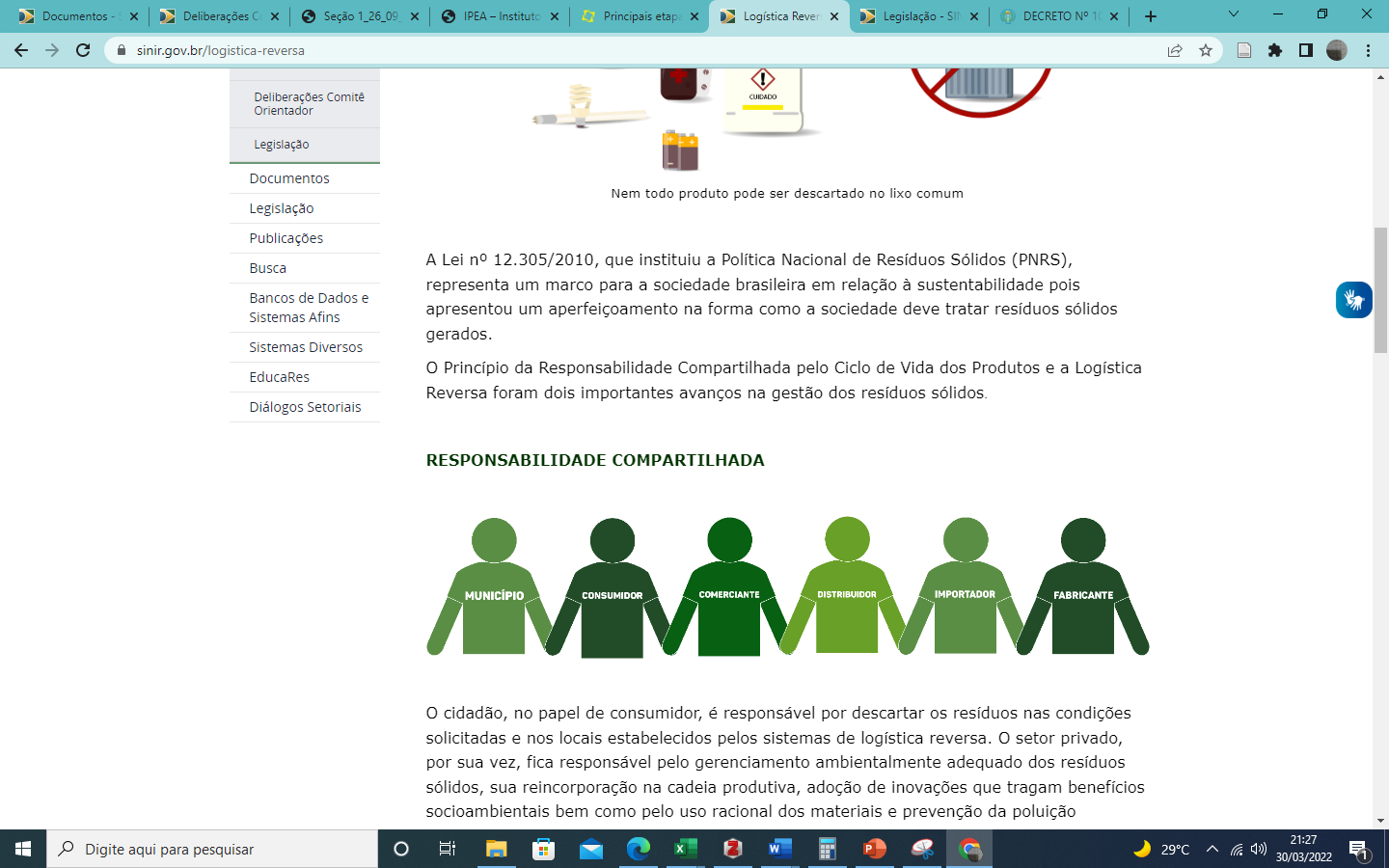 Quando o estabelecimento realizar a logística reversa, deve possuir: 
POP;
Armazenamento interno devidamente identificado;
 Registro do quantitativo de resíduo coletado;
Registro do destinatário do resíduo
Itens e critérios da FFEAF
8) Realiza a dispensação de medicamentos de controle especial?
Observado no momento da inspeção. Informativo: Sim ou não
9) Quanto à escrituração, a transmissão das movimentações ocorre de acordo com a legislação vigente?
Itens e critérios da FFEAF
9) Quanto à escrituração, a transmissão das movimentações ocorre de acordo com a legislação vigente?
Resolução RDC ANVISA nº 22/14
Dispõe sobre o Sistema Nacional de Gerenciamento de Produtos Controlados 

- O SNGPC abrange os medicamentos sujeitos ao controle especial a que se refere a Portaria SVS/MS nº 344, de 12 de maio de 1998, e os medicamentos antimicrobianos a que se refere a Resolução de Diretoria Colegiada RDC nº 20, de 5 de maio de 2011, ou as que vierem substituí-las;

- Efetivado o credenciamento no SNGPC, o Certificado de Escrituração Digital deve ser impresso e permanecer à disposição para fins de fiscalização;
Itens e critérios da FFEAF
9) Quanto à escrituração, a transmissão das movimentações ocorre de acordo com a legislação vigente?
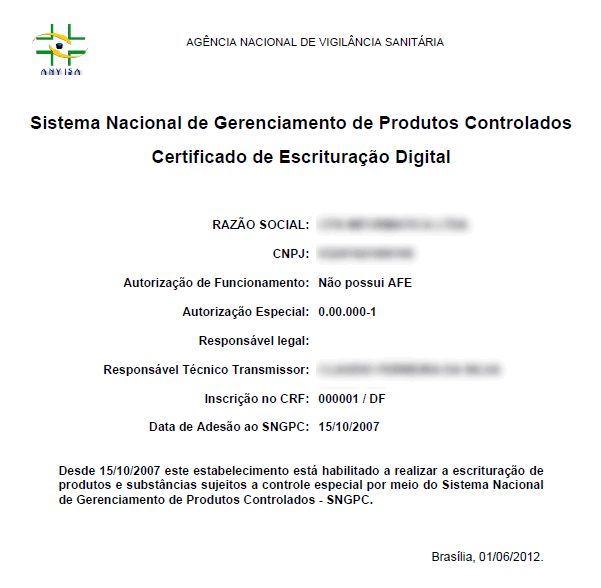 Resolução RDC ANVISA nº 22/14
Dispõe sobre o Sistema Nacional de Gerenciamento de Produtos Controlados 

- O SNGPC abrange os medicamentos sujeitos ao controle especial a que se refere a Portaria SVS/MS nº 344, de 12 de maio de 1998, e os medicamentos antimicrobianos a que se refere a Resolução de Diretoria Colegiada RDC nº 20, de 5 de maio de 2011, ou as que vierem substituí-las;

- Efetivado o credenciamento no SNGPC, o Certificado de Escrituração Digital deve ser impresso e permanecer à disposição para fins de fiscalização;
Itens e critérios da FFEAF
9) Quanto à escrituração, a transmissão das movimentações ocorre de acordo com a legislação vigente?
Resolução RDC ANVISA nº 22/14
Dispõe sobre o Sistema Nacional de Gerenciamento de Produtos Controlados 

- A transmissão eletrônica deve ser realizada e atualizada, no mínimo, uma vez por semana;

- Os estabelecimentos deverão manter a escrituração sanitária atualizada conforme os prazos estabelecidos nesta Resolução, para o fim de obtenção do Certificado de Transmissão Regular;
Certificado de Transmissão Regular
Itens e critérios da FFEAF
9) Quanto à escrituração, a transmissão das movimentações ocorre de acordo com a legislação vigente?
Dados do certificado de escrituração digital de identificação do estabelecimento e do Farmacêutico Responsável Técnico Transmissor (RTT) atualizados;

Certificado de Transmissão Regular SNGPC/ ANVISA dentro do prazo de validade;

 Na impossibilidade de ser gerado o Certificado de Transmissão Regular, será verificado o Relatório de Status de Transmissão.
Observação: Enquanto estiver em vigência a suspensão da obrigatoriedade da escrituração dos dados junto ao Sistema Nacional de Gerenciamento de Produtos Controlados – SNGPC/ANVISA pela RDC nº 586/2021 ANVISA, este item não será cobrado. Será marcado N/A na FFEAF.
10) Responsável pela transmissão dos medicamentos controlados/antimicrobianos
Apenas informativo.
Certificado de Transmissão Regular
Itens e critérios da FFEAF
11) Os medicamentos controlados pertencentes à Portaria nº 344/98 SMS/MS estão armazenados em local exclusivo para este fim, guardados sob chave ou outro dispositivo que ofereça segurança?
Com base na Resolução CFF 357/01 e Portaria SVS/MS 344/98
Armário ou sala exclusiva para a guarda de medicamentos sujeitos à portaria SVS/MS 344/98;
O armário ou sala deve possuir chave ou outro dispositivo que ofereça segurança;
 Será verificado se a chave permanece sob a supervisão do farmacêutico;
A dispensação das substâncias e medicamentos sujeitos a controle especial, deverá ser feita exclusivamente por farmacêutico, sendo vedada a delegação de responsabilidade sobre a chave dos armários a outros funcionários da farmácia que não sejam farmacêuticos
Art. 37, 
Resolução CFF 357/01
Certificado de Transmissão Regular
Itens e critérios da FFEAF
12) Oferece serviços farmacêuticos?
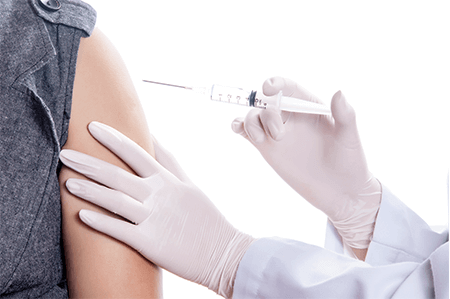 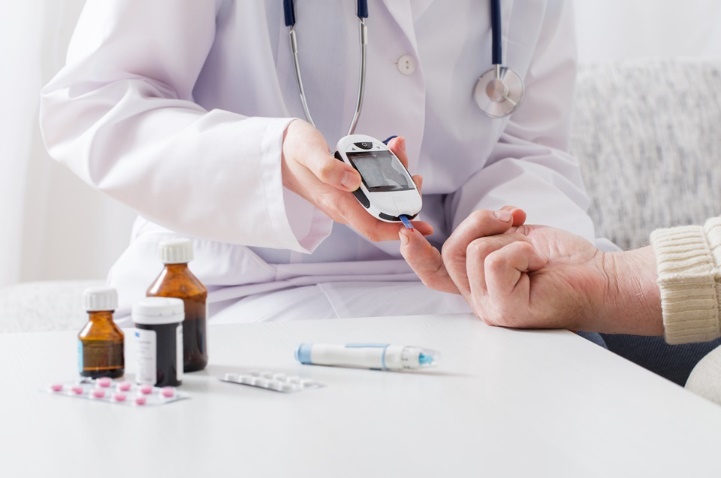 Informativo: Sim ou não
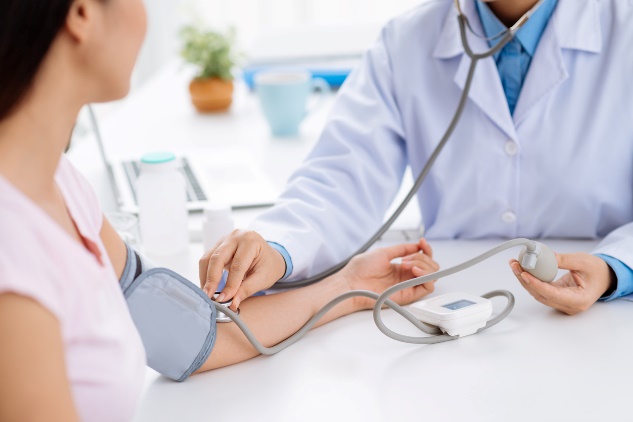 Itens e critérios da FFEAF
13) O farmacêutico possui procedimento que garante que os serviços realizados estão de acordo com a legislação sanitária e profissional?
Res. CFF 357/01 - O farmacêutico poderá prestar serviços obedecidas as Legislações Federal, Estadual e Municipal, quando houver;
A farmácia ou drogaria deve dispor de local adequado
Deverão ser estabelecidos os procedimentos operacionais padrão correspondentes a cada um dos serviços farmacêuticos,
Os serviços farmacêuticos realizados deverão ser registrados em formulário próprio
Profissionais de saúde correspondentes
Original arquivada no estabelecimento farmacêutico
Usuário
Itens e critérios da FFEAF
13) O farmacêutico possui procedimento que garante que os serviços realizados estão de acordo com a legislação sanitária e profissional?
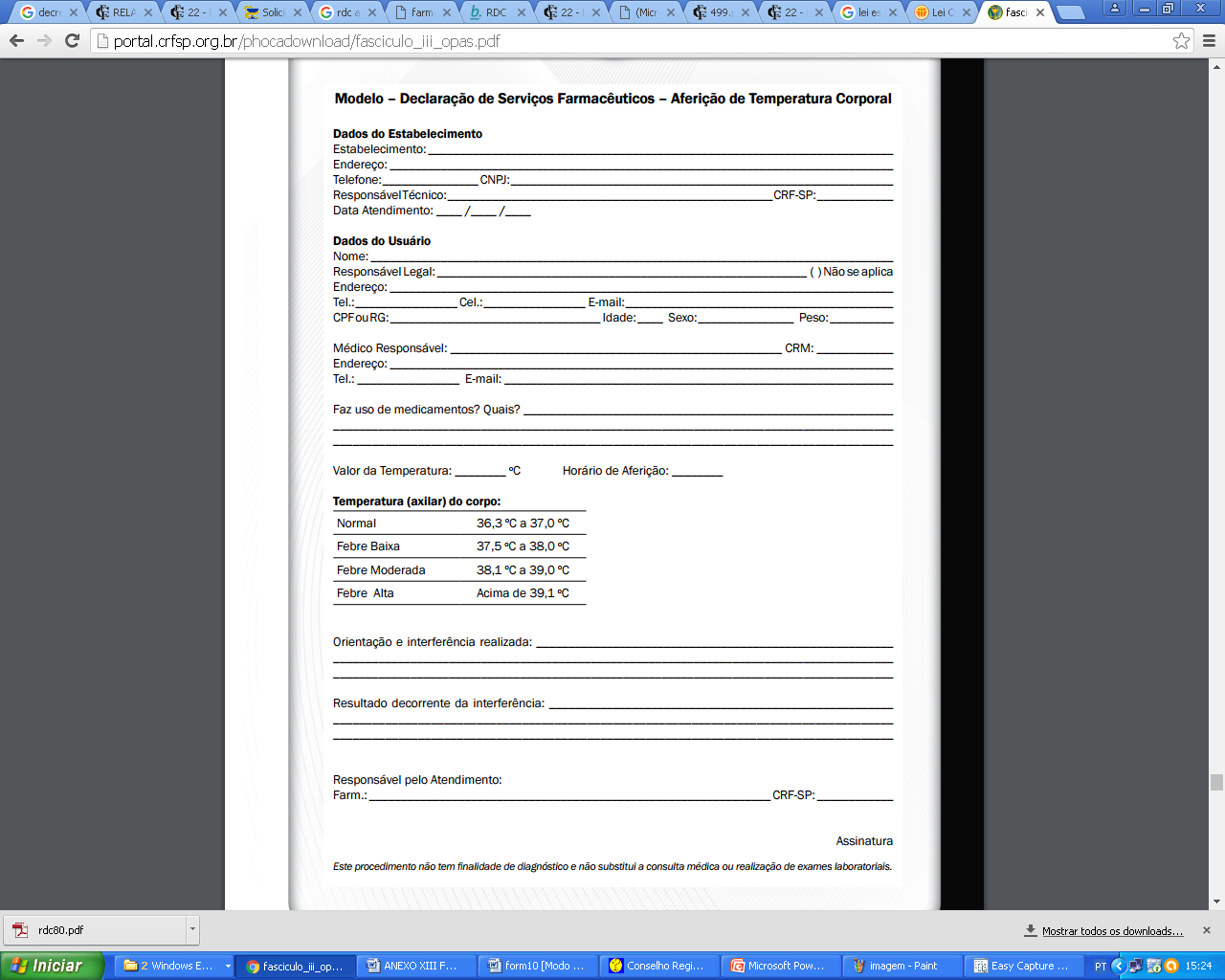 Caso o estabelecimento realize serviços farmacêuticos, será observado se:

São realizados pelo farmacêutico ou sob sua supervisão;
Há POPs de prestação de serviços farmacêuticos;
Há local que atenda as especificações;
Fornece declaração de serviços farmacêuticos assinado por um dos RT da empresa.
Itens e critérios da FFEAF
14) O farmacêutico efetua treinamento da sua equipe sobre os POPs, registrando-os?
Res. CFF 357/01: Compete ao farmacêutico realizar treinamento aos auxiliares onde constem por escrito suas atividades, direitos e deveres compatíveis com a hierarquia técnica
Será verificado: 
Registro de treinamento. (Resolução ANVISA RDC 44/2009)
Recomendação para providenciar avaliação dos funcionários participantes do treinamento
15) O farmacêutico realiza farmacovigilância, conforme Lei Federal 13021/14?
Obriga-se o farmacêutico, no exercício de suas atividades, a notificar os profissionais de saúde e os órgãos sanitários competentes, bem como o laboratório industrial, dos efeitos colaterais, das reações adversas, das intoxicações, voluntárias ou não, e da farmacodependência observados e registrados na prática da farmacovigilância (Lei federal 13021/14)
Será verificado: 
Procedimento Operacional Padrão prevendo a notificação de eventos adversos, quando aplicável.
Itens e critérios da FFEAF
16) O farmacêutico realiza acompanhamento farmacoterapêutico?
Acompanhamento farmacoterapêutico: Serviço no qual identificam-se problemas relacionados a medicamentos e resultados negativos da farmacoterapia, analisando suas causas e fazendo intervenções documentadas, visando a resolvê-las ou preveni-las.

Fonte: Serviços farmacêuticos diretamente destinados ao paciente, à família e à comunidade contextualização e arcabouço conceitual. Conselho Federal de Farmácia. 2016.
Caso seja realizado este serviço na drogaria, será verificado:

Procedimento operacional padrão – POP;
Registro do acompanhamento realizado (evolução farmacêutica);
Itens e critérios da FFEAF
17) O farmacêutico presta orientação necessária aos pacientes visando o uso racional de medicamentos?
Informativo.
Será verificado se há previsão para tal em Procedimento Operacional Padrão ou no manual de boas práticas.
18) Possui sala de atendimento farmacêutico?
Informativo.
Será observado se possui sala destinada ao atendimento farmacêutico. Caso necessário, o farmacêutico será orientado de acordo com o preconizado pela legislação.
Itens e critérios da FFEAF
19) Possui sala de aplicação de injetáveis?
Informativo.
Será observado se possui sala destinada a aplicação de injetáveis. Caso necessário, o farmacêutico será orientado de acordo com o preconizado pela legislação.
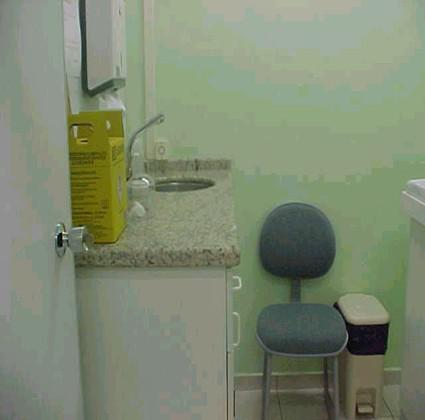 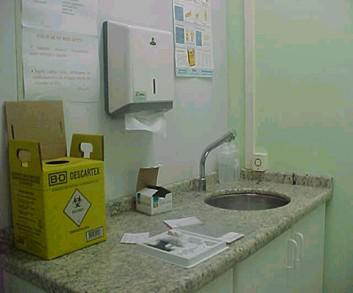 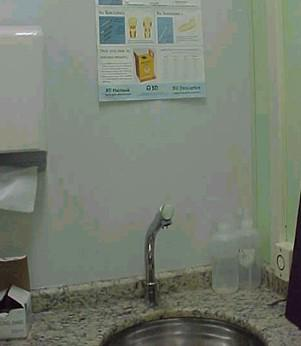 Fonte: http://slideplayer.com.br/slide/3471212
Itens e critérios da FFEAF
20) São realizados serviços de vacinação?
Informativo. Caso realize serviço de vacinação, o profissional farmacêutico será orientado conforme os itens a seguir:
O estabelecimento deve estar licenciado para esta atividade pela autoridade sanitária competente.
Deve estar inscrito e manter seus dados atualizados no Cadastro Nacional de Estabelecimentos de Saúde - CNES.(Resolução RDC ANVISA 197/17).
Possuir Procedimento Operacional Padrão – POP
Possuir declaração emitida pelo CRF-RJ para habilitação de serviço de vacina. Recomendação que esteja exposta dentro as sala de vacinação (Resolução CFF 654/2018)
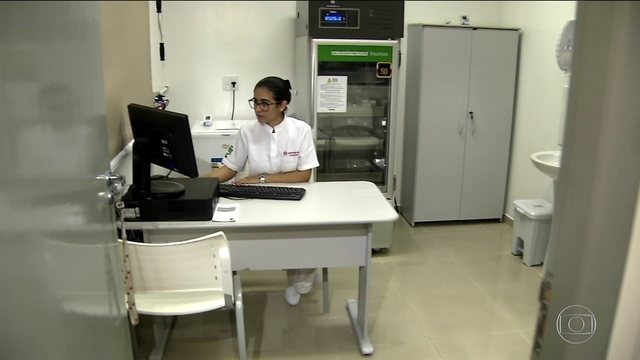 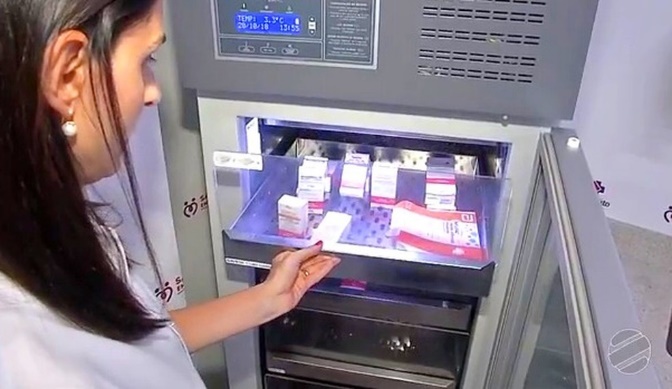 PROCON
VISA local
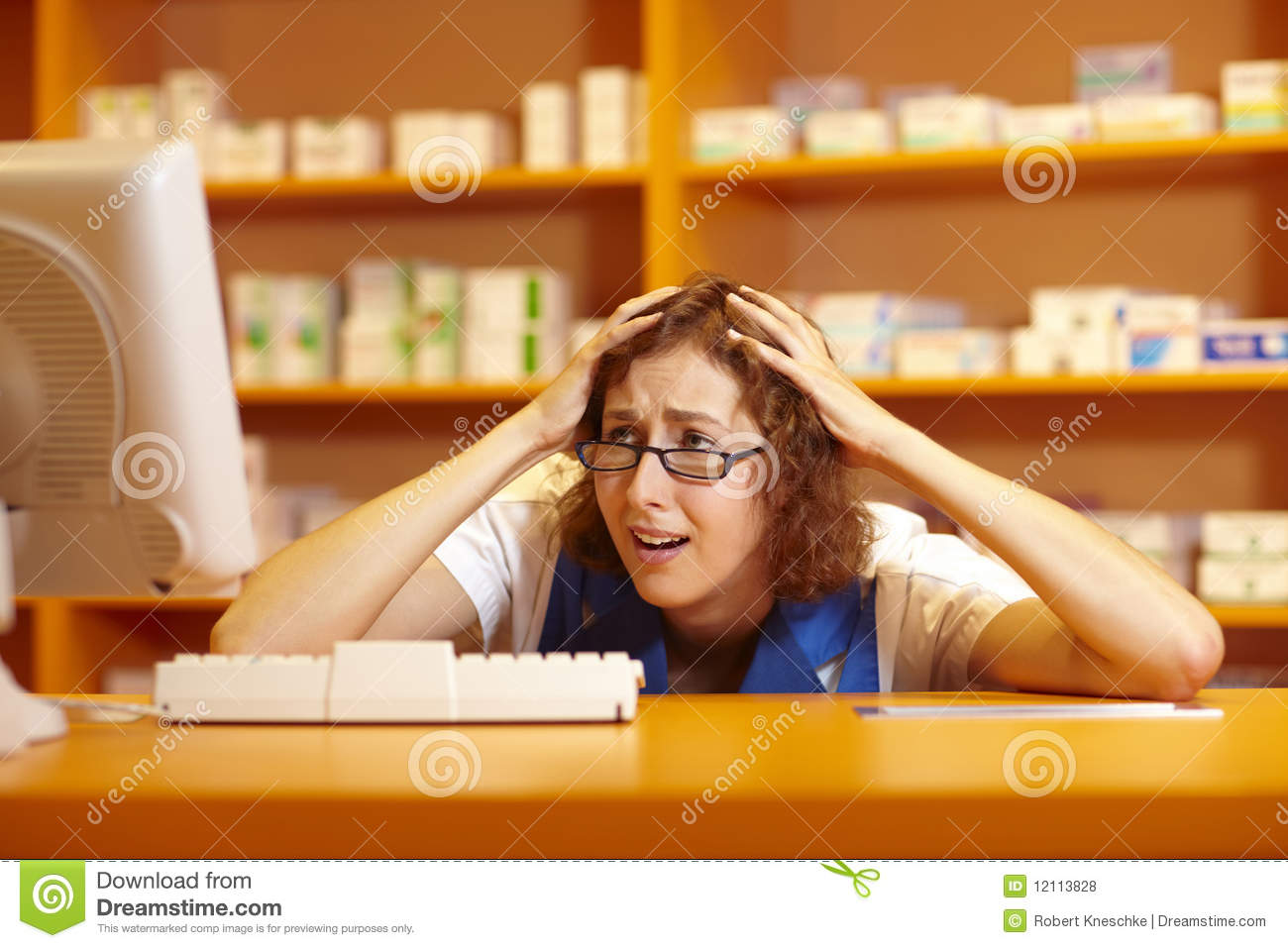 DECON
CRF
FONTE: https://pt.dreamstime.com/fotos-de-stock-royalty-free-farmac%C3%AAutico-desesperado-image12113828
Abordagens complementares, diferentes encaminhamentos...
O
Retornando ao código de ética...
Art. 1º - exercício da profissão farmacêutica tem dimensões de valores éticos e morais que são reguladas por este código, além de atos regulatórios e diplomas legais vigentes, cuja transgressão poderá resultar em sanções disciplinares por parte do CRF, após apuração de sua Comissão de Ética, observado o direito ao devido processo legal, ao contraditório e à ampla defesa, independentemente das demais penalidades estabelecidas pela legislação em vigor no país
E o aspecto ético?
Alguns enquadramentos éticos relacionados a FFEAF
E o aspecto ético?
E o aspecto ético?
Art. 24 - As sanções disciplinares, definidas nos termos da seção III desta resolução e conforme previstas na Lei Federal nº 3.820/60, consistem em:
I - advertência, com ou sem o uso da palavra "censura", sem publicidade, mas com registro no prontuário;
II - multa no valor de 1 (um) salário mínimo a 3 (três) salários mínimos regionais, que será elevada ao dobro em caso de reincidência;
III - suspensão de 3 (três) meses a 1 (um) ano;
IV - eliminação.
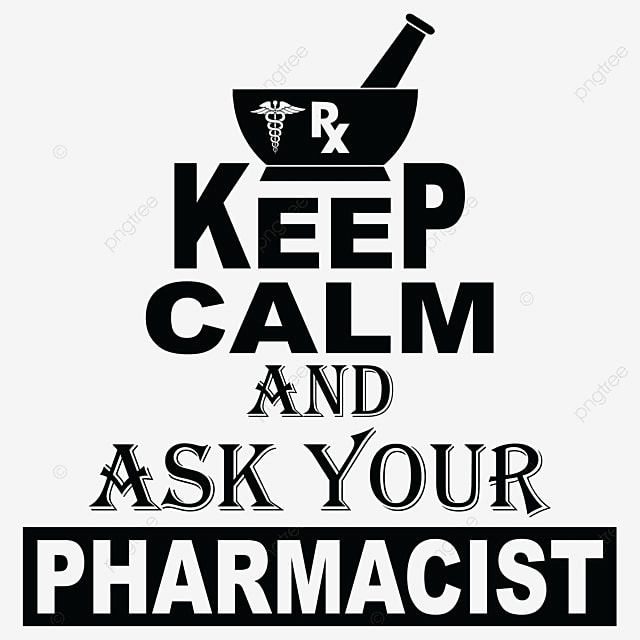 O farmacêutico fiscal buscará também, na medida do possível, instruir/dirimir dúvidas do farmacêutico fiscalizado durante as inspeções, e além do termo de visita, poderá ser lavrado e deixado o formulário de orientação farmacêutica (FOF) com as orientações pertinentes.
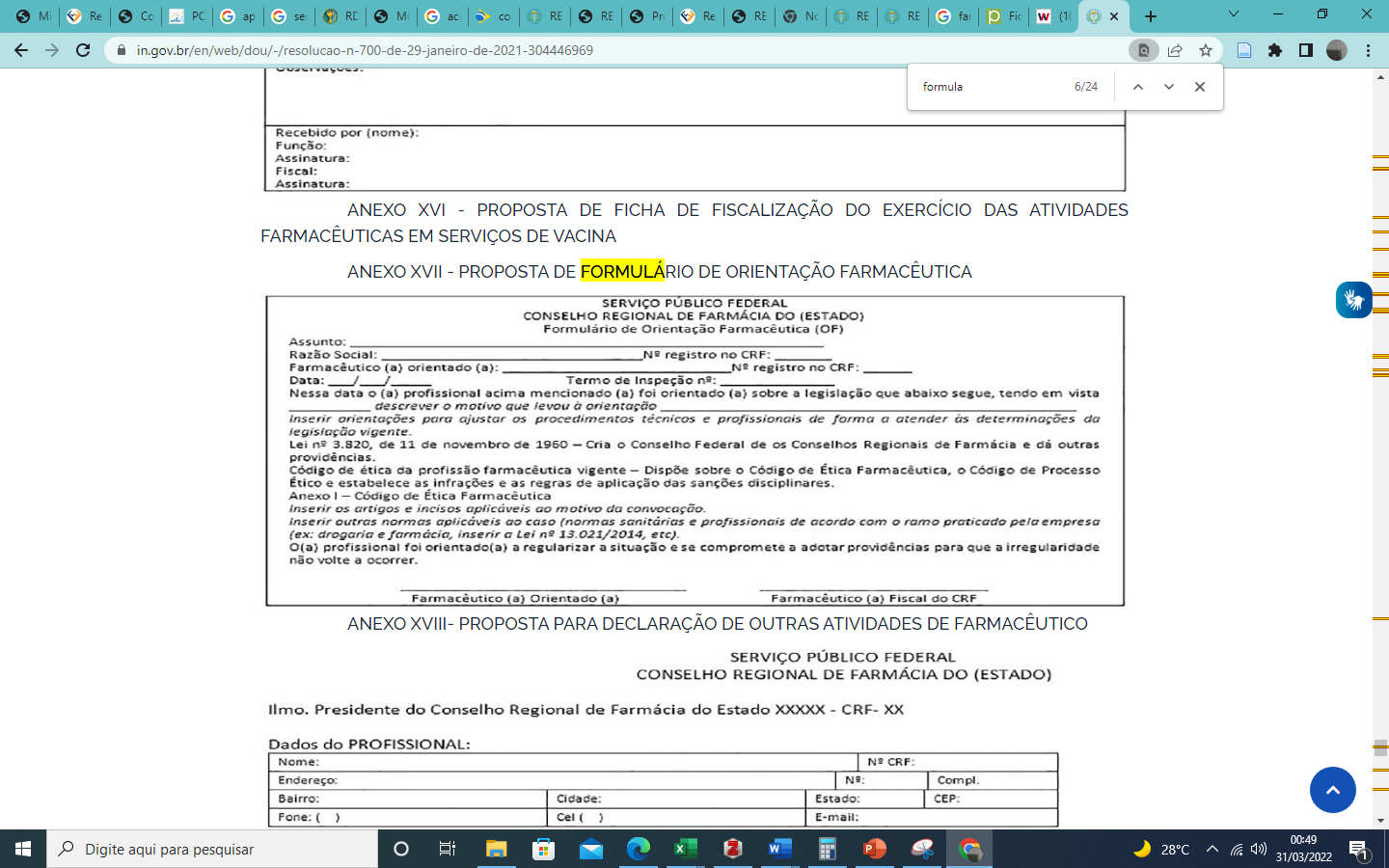 Lei 13021/2014: Responsabilidade solidária entre farmacêutico e proprietário
DUVIDAS
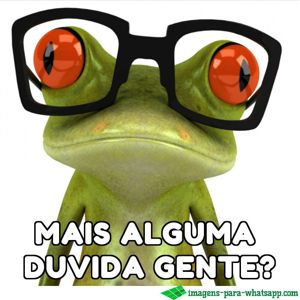